US Department of the Interior
Improving Disaster Resilience in Amerikan Samoa
2nd Annual Amerika Samoa Disaster Resilience Summit
Date:
1/27/2022
Presented by
The Office of Policy Analysis
Presented by
Vanitha Sivarajan
The Office of Insular Affairs
Date:
9/26/2023
Office of Insular Affairs, Department of the Interior
BIPARTISAN INFRASTRUCTURE LAW AND INFLATION REDUCTION ACT (BIL AND IRA)
Bipartisan Infrastructure Law
Restoration of ecological health
Resilient Recreation
Invasive Species
Revegetation of land previously mined for sand, gravel, or coral
National revegetation strategy with native seeds

America the Beautiful Challenge--ecosystem restoration projects

Inflation Reduction Act--support climate planning, resilience, mitigation, and adaptation in the Territories
BIL AND IRA PROJECTS THAT INCREASE DISASTER RESILENCE
USFWS--Rose Atoll National Wildlife Refuge Coral Reef Restoration

ASG Biodiversity Conservation Office--Leone Wetland Ecosystem Restoration

ASG ODAPM--Updating Sea Level Rise Data for all Seven American Samoa Islands

ASG GRO--Sand and Coral Mining, Revegetation of Native Trees/Plants
OFFICE OF INSULAR AFFAIRS GRANT PROGRAMS
Coral Reef and Natural Resources Initiative

Technical Assistance Program
CORAL REEF AND INVASIVE SPECIES PROJECTS THAT INCREASE DISASTER RESILENCE
Southeastern University Coral Fellows Program

USGS--Modeling to Identify where Coral Reef Restoration is Most Effective for Coastal Flood Mitigation 

DMWR--American Samoa Marine Invasive Species Detection Program

Ridge to Reefs--Decreasing Land Based Sources of Pollution to Coral Reefs in American Samoa
Territorial Climate and Infrastructure Workshop
March 2022 and May 2023
Goal: 
Connect Territorial Climate and Infrastructure Needs with Agency Resources and Technical Assistance, focusing on BIL and IRA
Territorial Climate and Infrastructure Workshop
May 8-12, 2023
Water
Built Infrastructure
Nature-Based Solutions
Invasive Species
Broadband
Energy
Cleanup, Revitalization, & Recycling
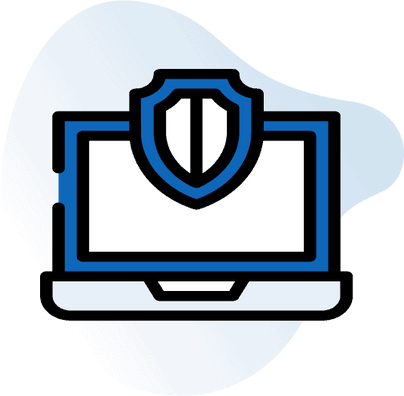 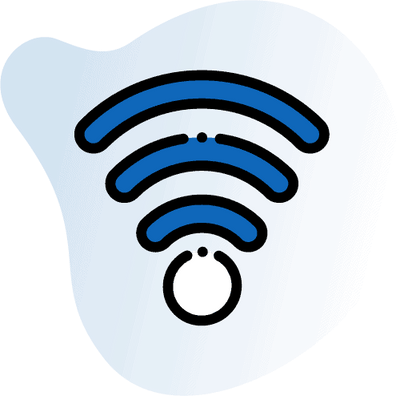 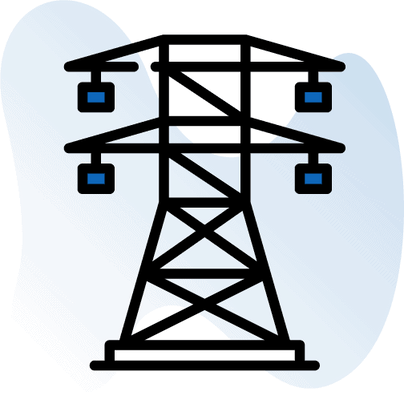 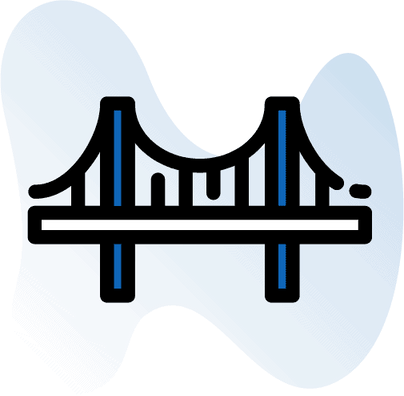 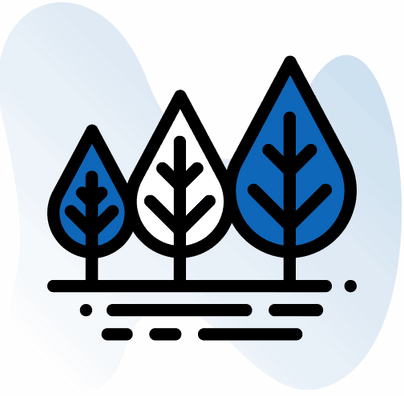 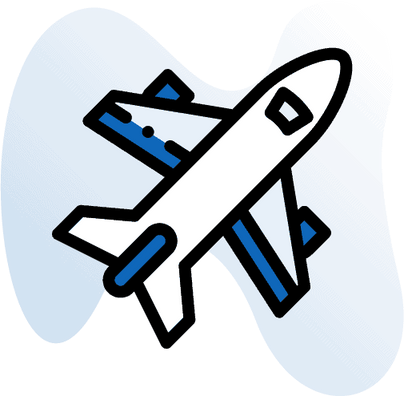 REGIONAL BIOSECURITY TRAINING FOR US TERRITORIES, FREELY ASSOCIATED STATES, AND KIRIBATI
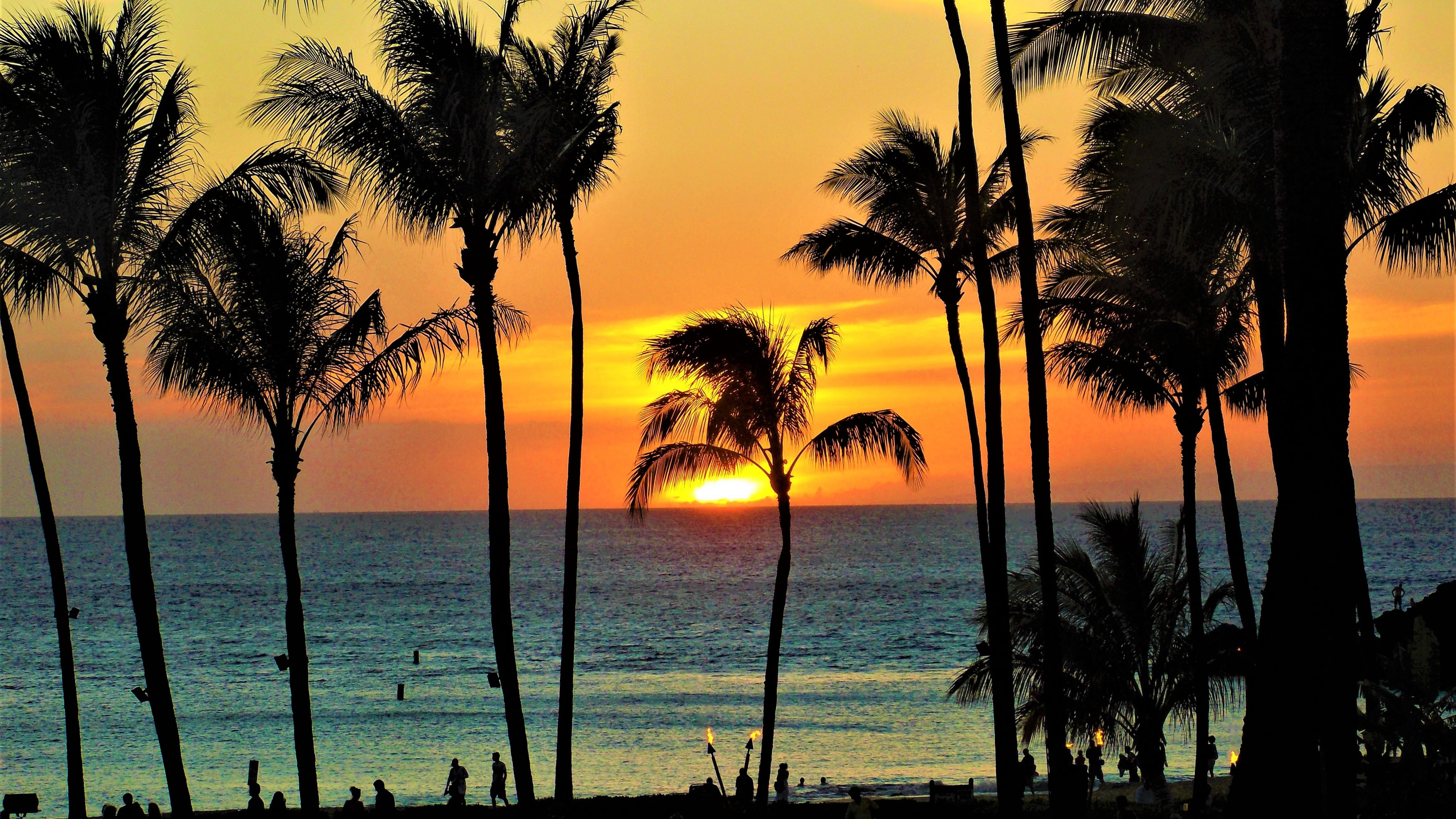 Faafetai! Thank You!
Vanitha Sivarajan
Climate Coordinator
Office of Insular Affairs
Department of the Interior
vanitha_sivarajan@ios.doi.gov